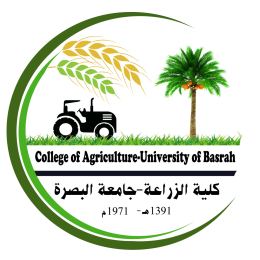 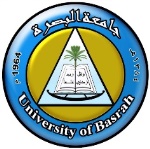 انتاج خضر/2
الاستاذ المساعد الدكتور نوال مهدي حمود
قسم البستنة وهندسة الحدائق
كلية الزراعة
جامعة البصرة
البصرة
العراق
2021 – 2020 
albayatyNawal@gmail.com
الخضر المؤمل انتشارها
الهليون
م11 الثلاثاء 7/ 6/ 2022
الهليون
-الاسم الانكليزي : Asperagus 
-الاسم العلمي    : Asperagus officinalts 
-العائله الزنبقية  : Liliaceae
الهليون
تعريف بالنبات
 الهليون نبات معمر ينتمي الى العائلة الزنبقية Liliaceae يعمر من 10 – 15 سنة وقد يمتد عمر بعض المزارع الى 35 سنة، 
يتكون النبات من قرص او تاج (Crown) يوجد تحت سطح التربة وهو عبارة عن كتلة من الريزومات المتخشبة الى حد ما وتكون متفرعة وتعتبر  سيقانا  ارضية تحمل البراعم من الاعلى وتخرج الجذور اللحمية من جوانب القرص وتخرج منها جذور ليفية تقوم بامتصاص الماء والعناصر الغذائية من التربةِ، 
وتوجد الجذور اللحمية باعداد كبيرة وتمتد جانبيا لمسافة قد تصل 240 – 300 سم وتتعمق في التربة لمسافة 180 – 240سم .
الهليون
تعريف بالنبات
 تقوم الريزومات والجذور اللحمية بمد البراعم الجديدة بالمواد الغذائية اللازمة لنموها ولهذا تقل المواد الغذائية فيها اثناء الحصاد وبعده لمدة قليلة الى ان يتم تكوين المجموع الخضري وحينئذ تبدا الجذور والريزومات في تخزين الغذاء، 
وتنمو البراعم الموجودة على الريزومات لتكون السيقان الهوائية وتكون هذه السيقان في البداية سميكة ولحمية وصالحة للاكل وتسمى السيقان في هذا الطور من النمو Spears واذا نمت تسمى بالمهاميز ويزداد طولها كثيرا وتتفرع ثم يتكون المجموع الخضري للنبات الذي يصل الى ارتفاع 99 – 210 سم،
الهليون
تعريف بالنبات
 وتتلف السيقان الهوائية وتتخشب بتقدمها في العمر وتصبح غير صالحه للاكل، وقد تتفرع الى فروع رفيعة خضراء اللون تشبه الاوراق يطلق عليها Chladophyll وهي عبارة عن سيقان محورة الى اوراق، 
 وبتواجد هذه السيقان المتحورة الى اوراق في مجاميع تخرج من اباط اوراق حرشفية خالية من الكلوروفيل تقوم السيقان الهوائية بعملية التمثيل الضوئي لاحتوائها على الكلوروفيل وتموت في الشتاء من كل عام،
الهليون
تعريف بالنبات
وفي بداية الربيع حيث تبدا درجة الحرارة بالارتفاع تنمو البراعم على الريزومات وتعطي المهاميز التي اذا تركت لتنمو فانها تكون السيقان الهوائية،
 وتنمو الريزومات في اتجاه افقي كما قد تموت بعض الريزومات لينمو غيرها في مستوى اعلى من الريزومات القديمة،
 وقد تموت كثير من الجذور اللحمية كل عام ويتكون غيرها وعلى ذلك تقترب الاقراص من سطح التربة كلما تقدمت المزرعة في العمر.
الهليون
تعريف بالنبات
ازهار نبات الهليون صغيرة صفراء مخضرة وتوجد مفردة واحيانا في مجاميع مكونة من زهرتين او اكثر، 
ونباتات الهليون ثنائية المسكن اي تحمل النباتات ازهارا مذكرة فقط وتسمى بالنباتات المذكرة بينما تحمل نباتات اخرى ازهارا مؤنثة فقط وتسمى بالنباتات المؤنثة، 
وتوجد في بعض النباتات ازهارا مذكرة وازهارا كاملة، 
وللزهرة المذكرة ستة اسدية كاملة النمو، 
اما المبيض فيوجد بحالة اثرية
الهليون
تعريف بالنبات
كما توجد لنباتات الهليون ازهار مذكرة ضعيفة وازهار كاملة وازهار مؤنثة ضعيفة 
وهذه الازهار عبارة عن حالات تدريجية بين الازهار المذكرة والمؤنثة 
والازهار المذكرة الضعيفة ذات اسدة ضعيفة ولها مبيض الاانها لاتنتج بذورا، 
والازهار المؤنثه الضعيفه ذات ازهار قصيرة القلم والاسدية واضحة ولا تنتج حبوب اللقاح،
الهليون
تعريف بالنبات
التلقيح خلطي بواسطة الحشرات
 والثمرة صغيرة خضراء وتكون حمراء عند النضج وتحتوي على ثلاث غرف بكل منها بذرتان لونهما اسود. 
يزرع الهليون لغرض استخدام السيقان الهوائية (المهاميز) عند اول ظهورها فوق سطح التربة قبل تفتح براعمها وعندما يكون طولها 15 – 25 سم، 
وتستعمل في الطهي وتحتوي على كميات جيدة من البروتين والكاربوهيدرات وبعض الزيوت الطيارة والاملاح المعدنية  كما انها غنية ببعض الفيتامينات مثل فيتامين A وB1   و  B2  وC .  
.............................................. يتبع
الهليون
- الموطن الاصلي
يعتقد بان موطن الهليون يقع شرق اوربا في المنطقة الواقعة بين بولندا وغرب روسيا وبعض البلدان المجاورة، 
وتوجد بعض الاصناف من النباتات نامية بحالة برية في بعض مناطق اسيا وافريقيا لذا يعتقد بان موطن النبات هو العالم القديم بشكل عام
 وقد استخدمه الاغريق والرومان لاغراض طبية عديدة قبل حوالي 2000 سنة 
كما لوحظ بان اثاره مرسومة على كثير من الاثار المصرية وعلى ذلك يعتقد بان النبات قد ادخل الى البلدان العربية قبل فترة طويلة................................. يتبع
الهليون
الاحتياجات البيئية
تنمو نباتات الهليون في بيئة ذات درجات حرارية متوسطها الشهري 15مº 
علما بانها تحتاج الى التعرض لدرجات الحرارة المنخفضة اثناء الشتاء 
ولاتتفرع المهاميز الا بعد ان يصل طولها الى 100 – 75  سم،
 اما اذا ارتفعت درجة الحرارة الى 35مº فانها تتفرع عندما يصل طولها  8 – 7 سم 
وانسب درجة حرارة للانبات 35مº،
الهليون
الاحتياجات البيئية
ويعزى عدم نجاح زراعة الهليون في بعض المناطق الى فشل النبات في تخزين غذاء كاف لتكوين المحصول في الربيع وذلك لعدم وجود فترة سكون كافية اثناء الشتاء، 
وتنجح زراعتة في الاراضي الخصبة الجيدة الصرف لانه يعمر في نفس قطعة الارض لمدة طويلة،
 وتعد التربة الثقيلة غير صالحة للزراعة نظرا لصعوبة خدمتها حيث ان المهاميز في مثل هذه الترب تكون قليلة العدد 
وتعطي الاراضي الخفيفة والرملية تعطي محصولا مبكرا،
وتتراوح انسب دالة حامضية للنمو والانتاج بين 6.7 – 6 ................. يتبع
الهليون
التكاثر 
يتكاثر الهليون بتقسيم الاقراص 
الا ان الطريقة الشائعة والمفضلة بالبذور التي تزرع في المشتل في اوائل الربيع وتبقى النباتات في المشتل لمدة سنة، 
وتنقل في اواخر الشتاء واوائل الربيع التالي الى المكان المستديم قبل نمو البراعم، 
يراعى في الزراعة استعمال البذور الجيدة لان الهليون عبارة عن نباتات خليطة ولما كانت مزارعه تمكث 15 – 10 سنة او اكثر لذا يجب انتخاب البذور من نباتات تتميز بغزارة وجودة المحصول............................... يتبع
الهليون
طريقة الزراعة: اعداد ارض المشتل وزراعة البذور
يضاف السماد الحيواني قبل الحراثة الاخيرة
 ثم تقسم الارض الى احواض صغيرة مساحة كل منها  40م2 لاحكام الري، 
وتزرع البذور في سطور تبعد عن بعضها50 – 40 سم 
وفي جورعلى ابعاد10 – 7 سم 
وتوضع في كل جورة بذرة واحدة على عمق 4 سم من سطح التربة 
والغرض من الزراعة بهذه الطريقة الحصول على نباتات جيدة صالحة للنقل،
 ويجب عدم زراعة البذور متقاربة جدا لان ذلك يؤدي الى انتاج شتلات ضعيفة وغير صالحة للنقل الى المكان الدائم (الحقل).
الهليون
طريقة الزراعة: اعداد ارض المشتل وزراعة البذور
 يفضل المحافظة على رطوبة التربة بعد زراعة البذور لضمان انباتها،
 ويجب مقاومة الحشائش في ارض المشتل وانتظام الري لضمان نمو النباتات جيدا، 
ويجب اختيار النباتات المذكرة للاكثار لانها تتميز عن المؤنثة بغزارة الحاصل.
الهليون
طريقة الزراعة: اعداد ارض المشتل وزراعة البذور
يموت المجموع الخضري عند حلول الشتاء فيوقف الري ثم يقرط النمو الخضري بعد جفافه وتترك الاقراص في الارض الى ان يحين موعد الزراعة في الارض المستديمة فتقلع الاقراص للزراعة ويكون ذلك في شهر شباط قبل نمو البراعم بعد سنة من زراعة البذور، 
ويجب الاعتناء بالاقراص عند اقتلاعها من التربة خوفا من حدوث اضرار للجذور اللحمية التي تخزن المواد الغذائية دون حدوث تلف للبراعم
 وتقلع الاقراص البالغة من العمر سنة واحدة ولاينصح بتركها بارض المشتل لمدة سنتين او اكثر لصعوبة التلقيح 
وتستبعد الاقراص المصابة او الصغيرة ذات الجذور اللحمية القليلة العدد او الضعيفة.
الهليون
طريقة الزراعة: اعداد ارض المشتل وزراعة البذور
يزيد انتخاب النباتات المذكرة في المشتل من وزن الحاصل بمقدار 35% 
ويزيد عدد المهاميز بمقدار 38% الا ان المهاميز الناتجة غير جيدة, 
كما ان انتخاب النباتات القوية في نموها الخضري تزيد وزن المحصول بمقدار 9.6 %  وتزيد عدد المهاميز بمقدار 10.4 %................... يتبع
الهليون
طريقة الزراعة: اعداد وزراعة الارض المستديمة
تحرث الارض جيدا ويضاف السماد الحيواني قبل الحراثة الاخيرة
 ثم تعمل خنادق طويلة بعمق 25 – 20   سم في الارض الخفيفة ويقل العمق في الارض الثقيلة وتتراوح المسافة بينها 180 – 120  سم 
اذ تزداد المسافة عند الرغبة في تكويم التراب فوق الاقراص في قاع الخندق بحيث تتجه البراعم الى الاعلى، 
وتنتشر الجذور اللحمية على الجوانب وتكون المسافة بين الاقراص 30سم.
الهليون
طريقة الزراعة: اعداد وزراعة الارض المستديمة
تعطي الزراعة على مسافة 30سم محصولا اكبر في الاربع او الخمس سنوات الاولى 
وتغطى الاقراص بعد الزراعة بطبقة من التراب سمكها7.5 – 5 سم ثم تروى ، 
بعد ظهور النباتات يردم التراب تدريجيا حولها الى ان تصل الى مستوى سطح التربة، 
يعتمد عمق الزراعة على الخواص الفيزيائية للتربة فمثلا في الترب الثقيلة يكون الانتاج اقل عندما تكون الزراعة عميقة نسبيا وبعد ذلك يتوالى الري والعزق والتسميد 
ويراعى عند العزق تغطية الاقراص تدريجيا حتى تمتلى الخنادق في الخريف،
 وتفيد التغطية تدريجيا في منع تعفن الاقراص
 ويوقف الري عندما يحل الجو البارد في الشتاء ويصفى المجموع الخضري.
الهليون
طريقة الزراعة: اعداد وزراعة الارض المستديمة
بينت الدراسات على كمية جذور الهليون وتوزيعها في التربة وتجهيزها بالتسميد وبالتالي تحديد الحاصل ونوعيته، 
ان النباتات المذكرة تكون ذات جذور اكثر مقارنة بالنباتات المؤنثة,
 كما ان الجزء المغطى بالتربة هو سيقان ارضية وجذور شعرية ويكون نمو السيقان الهوائية من الجهة المواجهة لسطح التربة، ومن الجهة السفلى من السيقان الارضية تتكون الجذور اللحمية
 ويختلف تركيب الجذور اللحمية  حسب وقت التحليل................ يتبع
الهليون
الري
يتحمل نبات الهليون العطش اكثر من غيره من محاصيل الخضر وذلك لجذوره اللحمية التي تختزن الماء والغذاء وتغلغل بالتربة وتروي الارض بقدر ملئ المسافات بين حبيبات التربة من سطح التربة الى العمق الذي تمتد اليه الجذور ولهذا تختلف كمية مياه الري باختلاف عمر النبات وغير ذلك من العوامل الاخرى 
ولاتروى النباتات اثناء الشتاء حيث تكون في طور سكون
 ويبدا ريها في اواخر الشتاء حسب درجة حرارة الجو بمنطقة الزراعة ونوع التربة .................................. يتبع
الهليون
التسميد
تسمد النباتات ليكبر حجمها ويزداد النمو الخضري فتقوم بتمثيل الغذاء الذي يخزن اثناء الصيف والخريف في الجذور اللحمية، 
ويقوم النبات بتكوين المهاميز في الربيع التالي 
ولهذا تضاف الاسمدة الكيمياوية بعد الحصاد لتشجيع النمو الخضري للنبات فتزداد بذلك المواد الغذائية المختزنة لمحصول السنة القادمة.................. يتبع
الهليون
العزق
تعزق الارض عزقا سطحيا خفيفا اثناء موسم الجمع لازالة الحشائش
 ويستمر العزق بعد الحصاد حتى لاتنافس الحشائش النبات على الماء والغذاء والضوء ويجب ان يكون بين الخطوط حتى لاتحدث اضرار للاقراص 
ويمكن استخدام بعض المواد الكيمياويه لهذا الغرض................. يتبع
الهليون
التبييض Banching
للحصول على هليون ابيض يكوم التراب فوق الاقراص بارتفاع 25 – 30 سم قبل موسم جمع المحصول 
ويكون العزق سطحيا لازالة الحشائش وسد الشقوق في التربة............... يتبع
الهليون
الهليون الابيض والاخضر
تعطي الاقراص المدفونة تحت اكوام التراب مهاميز اكبر حجما واقل عددا من تلك التي لم تجر لها عملية التبييض,
 وتكون مهاميز الهليون المبيض اسمك من الهليون الاخضر 
الا ان طعم الهليون الاخضر افضل 
كما ان قيمته الغذائية مرتفعة لاحتوائها على كمية عالية من فيتامين A........ يتبع
الهليون
النضج و الحصاد
 يبدا الهليون في النمو عندما تبدا حرارة الجو بالارتفاع في الربيع ويكون ذلك في اواخر شباط واوائل اذار حسب المنطقة، 
وتجمع المهاميز عندما تبلغ حجما مناسبا اي عندما يصل طولها 18 – 22سم ويجب الا تترك لتستطيل اكثر من ذلك كثير لانها رفيعة وترتفع فيها نسبة الالياف وتميل للتفرع، 
ويستمر جني المحصول من 1 – 3 أشهر ابتداءا من اوائل اذار الى اواخر مايس
 ويتوقف طول مدة الجمع على قوة النباتات وعمر المزرعة، 
ويكون الحصاد كل يومين وتطول المدة في الجو البارد فتجمع كل 3 – 4 أيام
الهليون
النضج و الحصاد
ويجب ان تجري عملية الحصاد يوميا اثناء الجو الحار في نهاية موسم الجمع 
ويفضل ان يكون وقت الحصاد في الصباح الباكر حتى يمكن ارسالها للاسواق في اليوم نفسه  لضمان عدم استطالتها وتدهور نوعيتها لان المهاميز عبارة عن افرع تحتوي على انسجة نشطة النمو،
 وتقطع  الخضراء منها عندما يصل طولها 18 – 22سم فوق سطح التربة بواسطة سكينة خاصة من تحت سطح التربة بحوالي 2 – 4 سم 
ثم تفرز وتدرج حسب صفاتها بحيث تزال المصابة والملتوية والمجروحة وتدرج الباقية حسب القطر وتحزم بحيث تكون متساوية في الطول.
الهليون
النضج و الحصاد
 يتراوح محصول الدونم 1000 – 600  كغم 
ويبدأ حصاد المحصول ابتداء من السنة الثانية من الزراعة في المكان المستديم
 وتستمر المزرعة في اعطاء المحصول لمدة عشر سنوات او اكثر اذا كانت العناية بها كافية ومسمدة جيدا، 
ويفضل حصاد المهاميز لمدة 4 – 3  أسابيع في السنة الثانية و 10 – 8  أسابيع في السنة الثالثة وتطول فترة الحصاد حتى تصبح اسبوع في السنين التالية
الهليون
النضج و الحصاد
ويجب ايقاف الحصاد عندما تصبح المهاميز رفيعة ومتخشبة لمنع زيادة استنزاف الغذاء من المجموع الارضي مما يؤدي الى نقص الحاصل في السنين التالية، 
ويزداد المحصول سنة بعد اخرى الى السنة الخامسة من عمر الزرعة، 
ويتدهور بعد عشر سنوات ويعتقد ان ذلك قد يعود الى الاصابة بالحشرات.
الهليون
النضج و الحصاد
 يمكن خزن المهاميز بوضعها في الماء لعدة ساعات ثم تخزن في مخازن مبردة على درجة الصفر المئوي والرطوبة الملائمة، 
ولغرض انتاج البذور تزرع الاصناف المختلفة كما ذكرنا سابقا وبمسافة لاتقل عن 2 كم 
وعادة التلقيح الخلطي هو السائد بين النباتات ثم تجرى عملية الانتخاب والتفتيش الحقلي عدة مرات لازالة النباتات الغريبة والضعيفة والمريضة 
ويستمر ذلك حتى نهاية الموسم حيث يتغير لون الثمار من الاصفر الى الاحمر
 وبعد ذلك تجمع وتدرس وتستخرج منها البذور.
الهليون
اهم الامراض التي تصيب النبات 
مرض الصدأ :  يقاوم بزراعة اصناف مقاومة للمرض.
الذبول الفيوزارمي والعفن الطري البكتيري : تقاوم بتبريد المهاميز على درجة 5مº وتبريدها اثناء الشحن واستبعاد المجروحة والمخدوشة قبل التعبئة . 
اهم الحشرات : الدودة القارضة وخنفساء الهليون. 
***************************************************